OB Face-to-Face 2022 Storyboards (PerinatalLevels 1/2/2E)
Participating hospitals
Illinois Perinatal Quality Collaborative
2
Level 1 Perinatal Hospitals
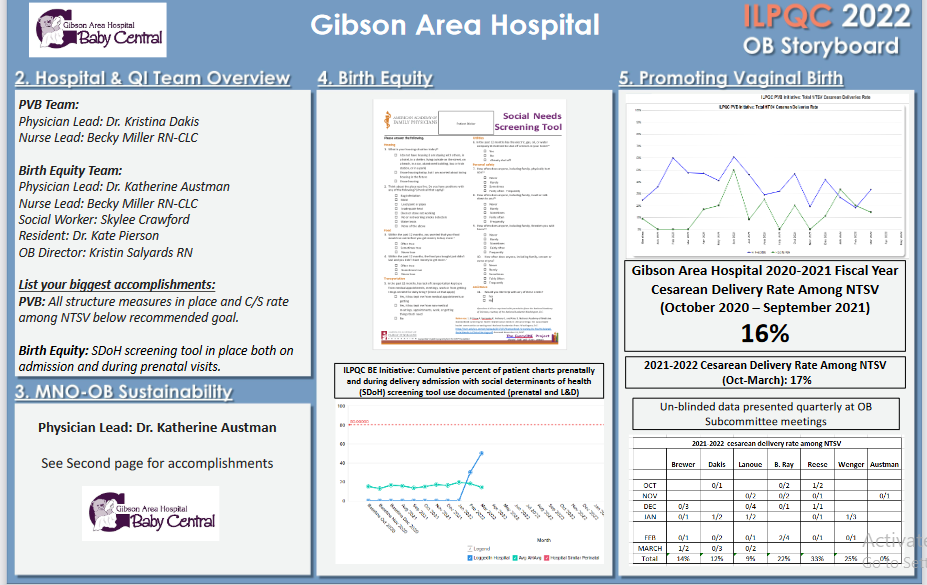 Northwestern Perinatal Network
[Speaker Notes: Folders, coordinated discharge worksheet,]
Level 2 Perinatal Hospitals
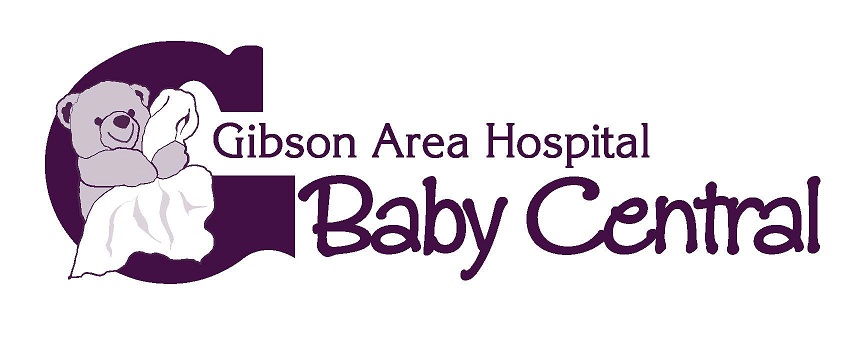 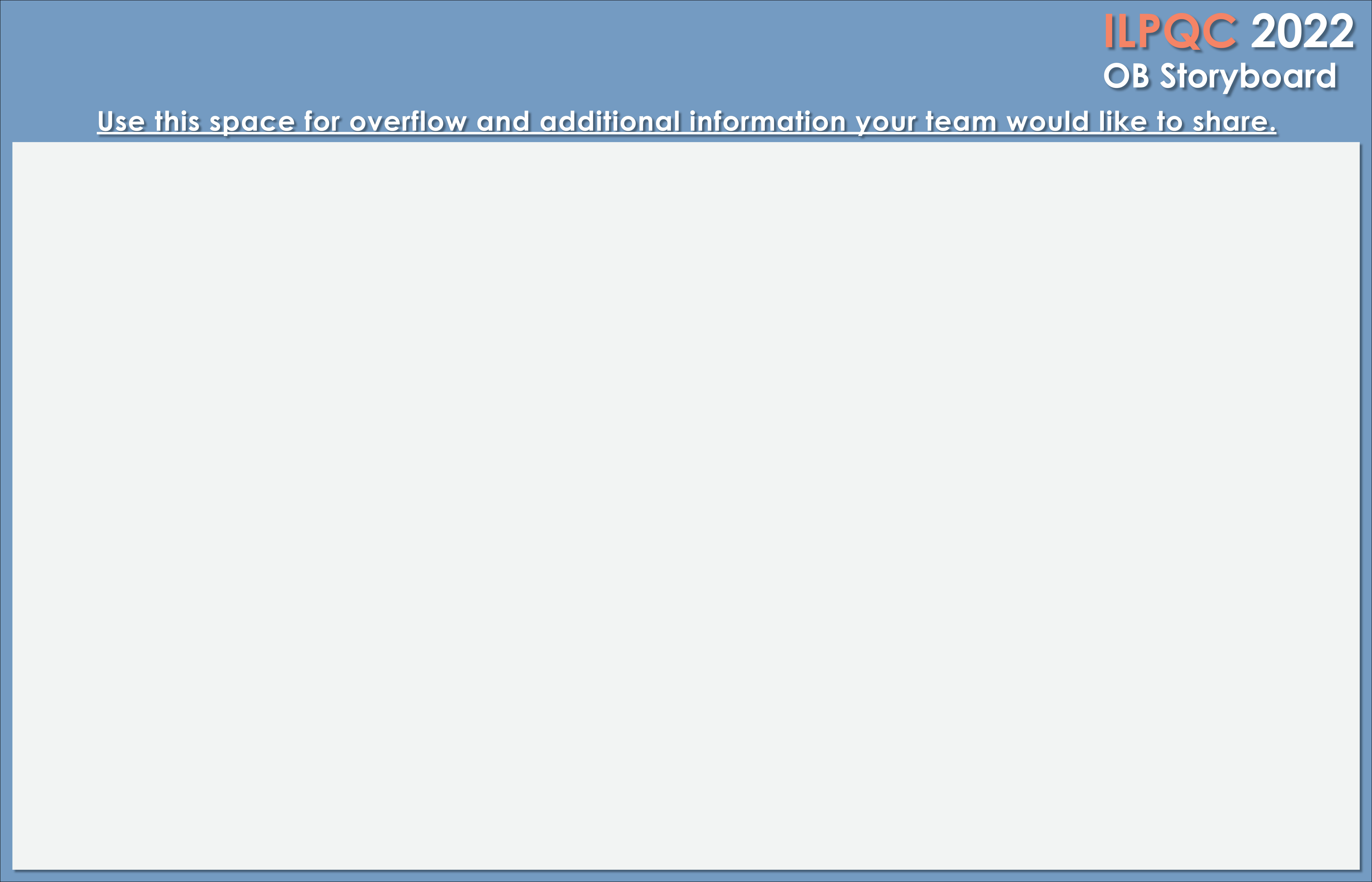 <Hospital Logo>
Gibson Area Hospital
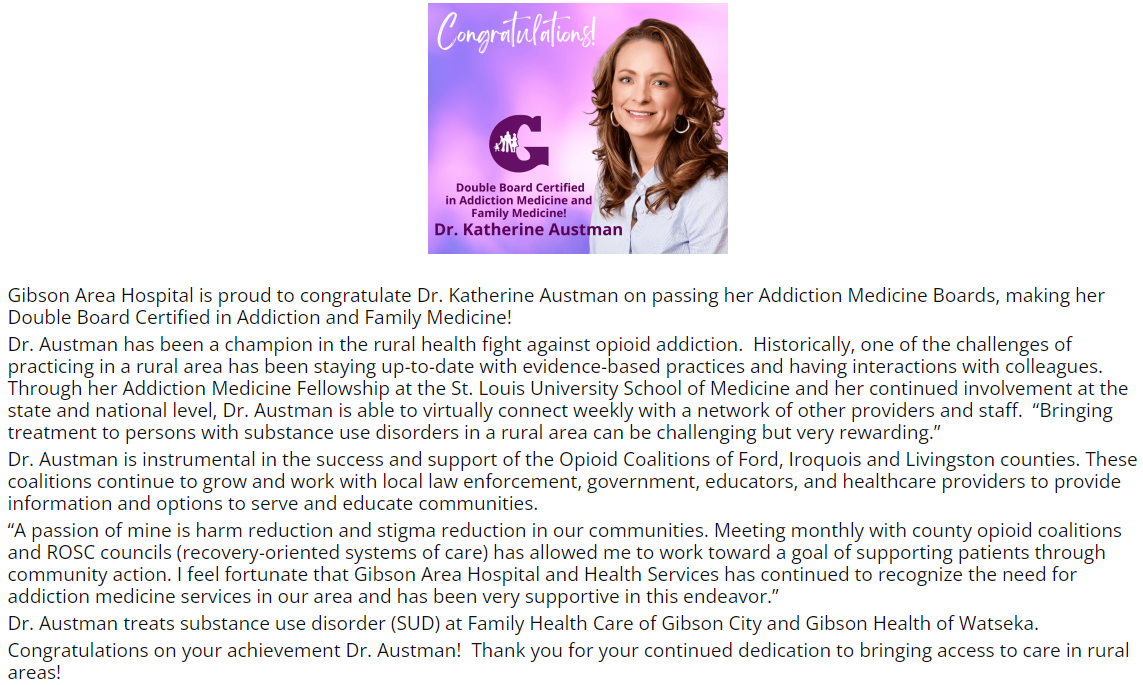 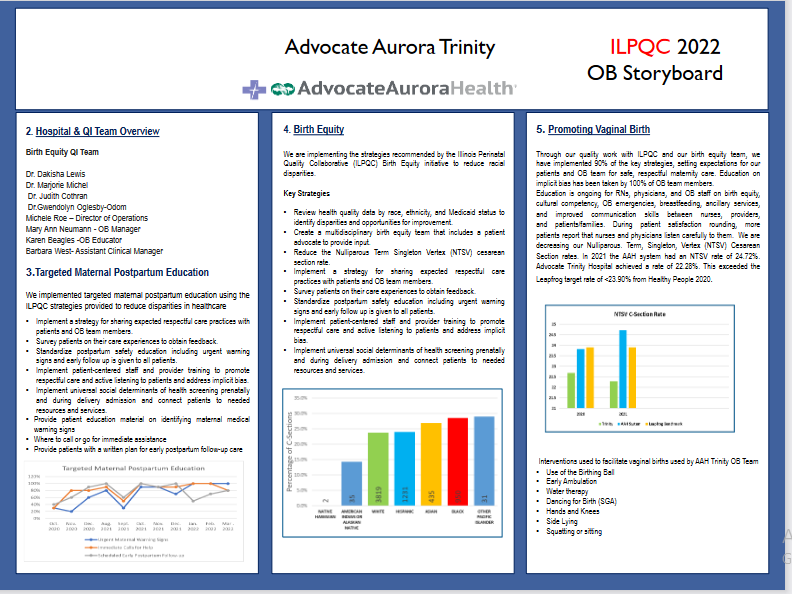 Northwestern Perinatal Network
[Speaker Notes: Folders, coordinated discharge worksheet,]
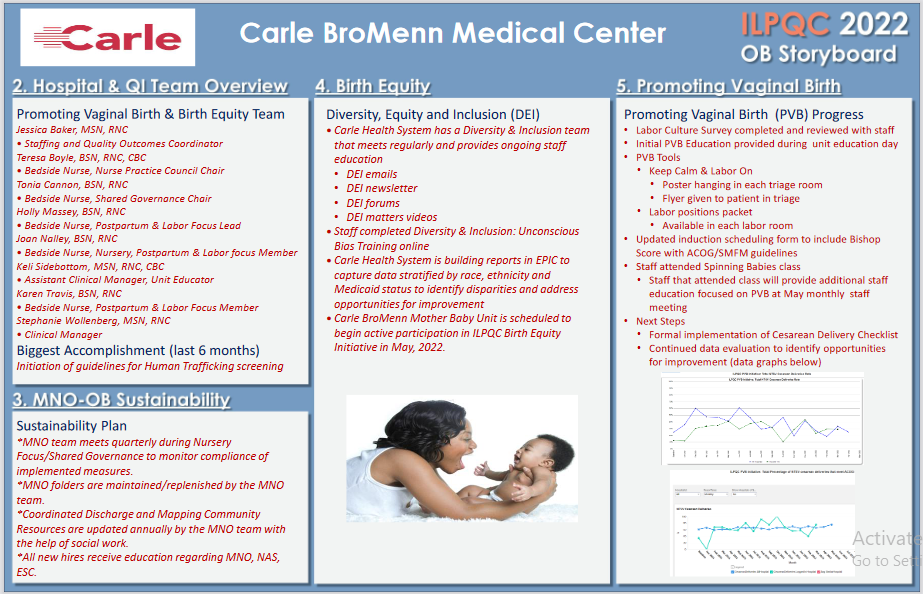 Northwestern Perinatal Network
[Speaker Notes: Folders, coordinated discharge worksheet,]
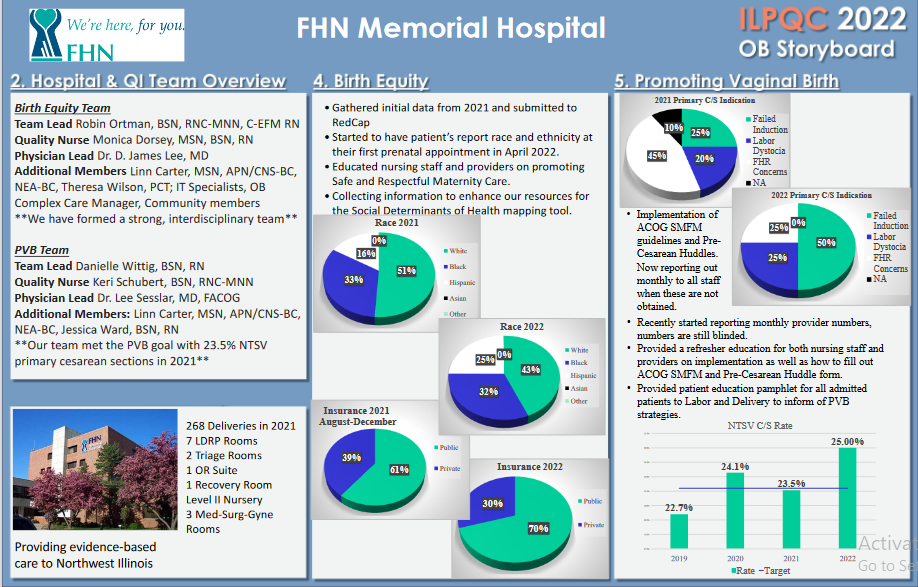 Northwestern Perinatal Network
[Speaker Notes: Folders, coordinated discharge worksheet,]
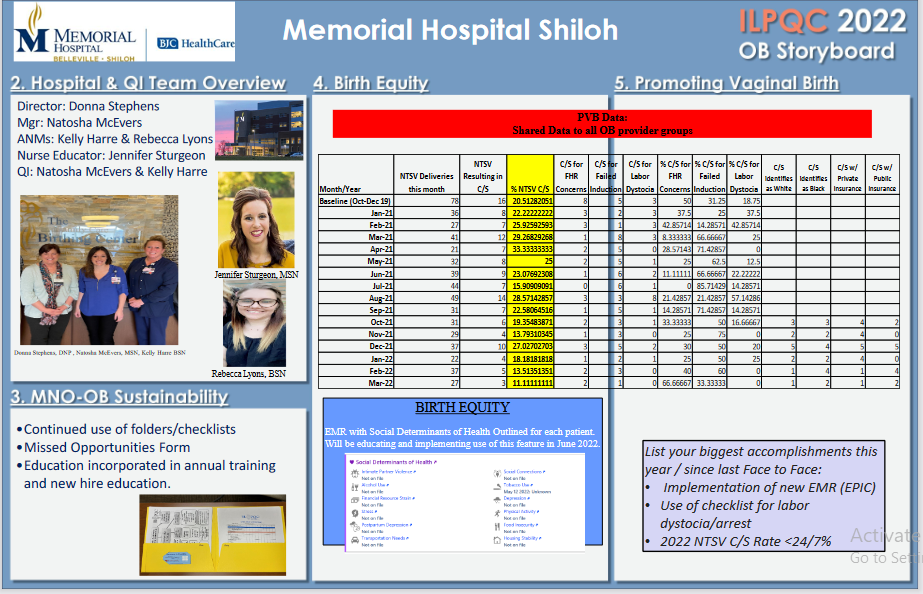 Northwestern Perinatal Network
[Speaker Notes: Folders, coordinated discharge worksheet,]
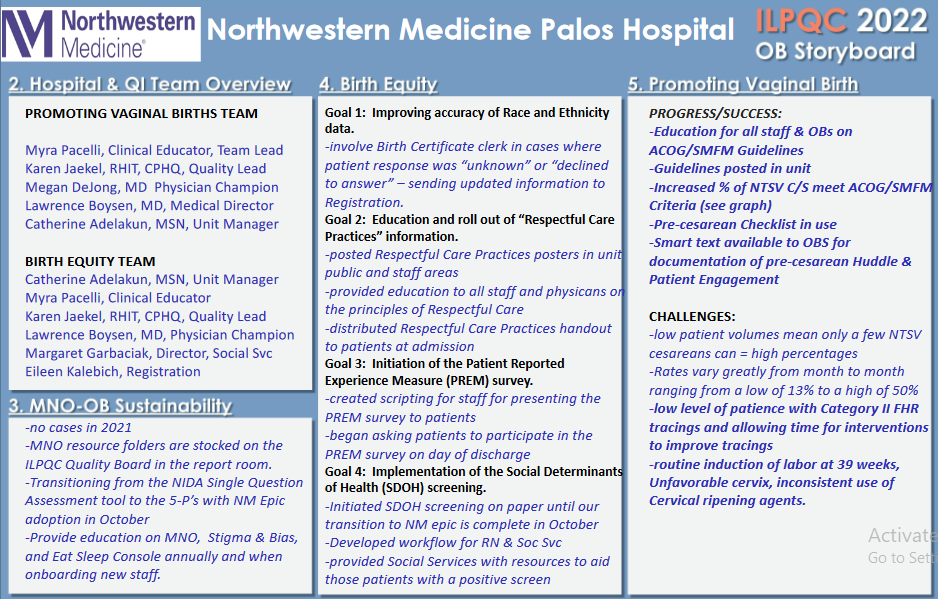 Northwestern Perinatal Network
[Speaker Notes: Folders, coordinated discharge worksheet,]
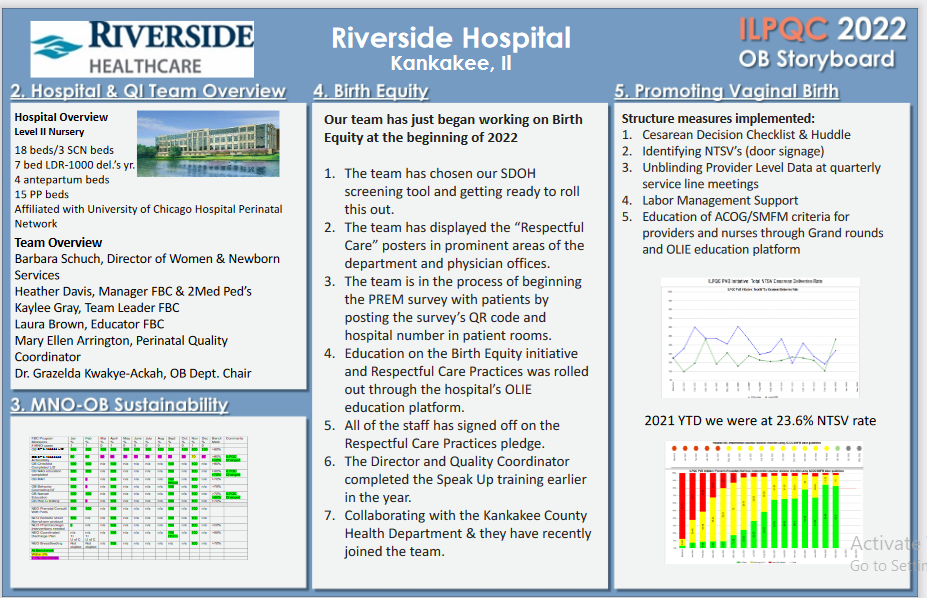 Northwestern Perinatal Network
[Speaker Notes: Folders, coordinated discharge worksheet,]
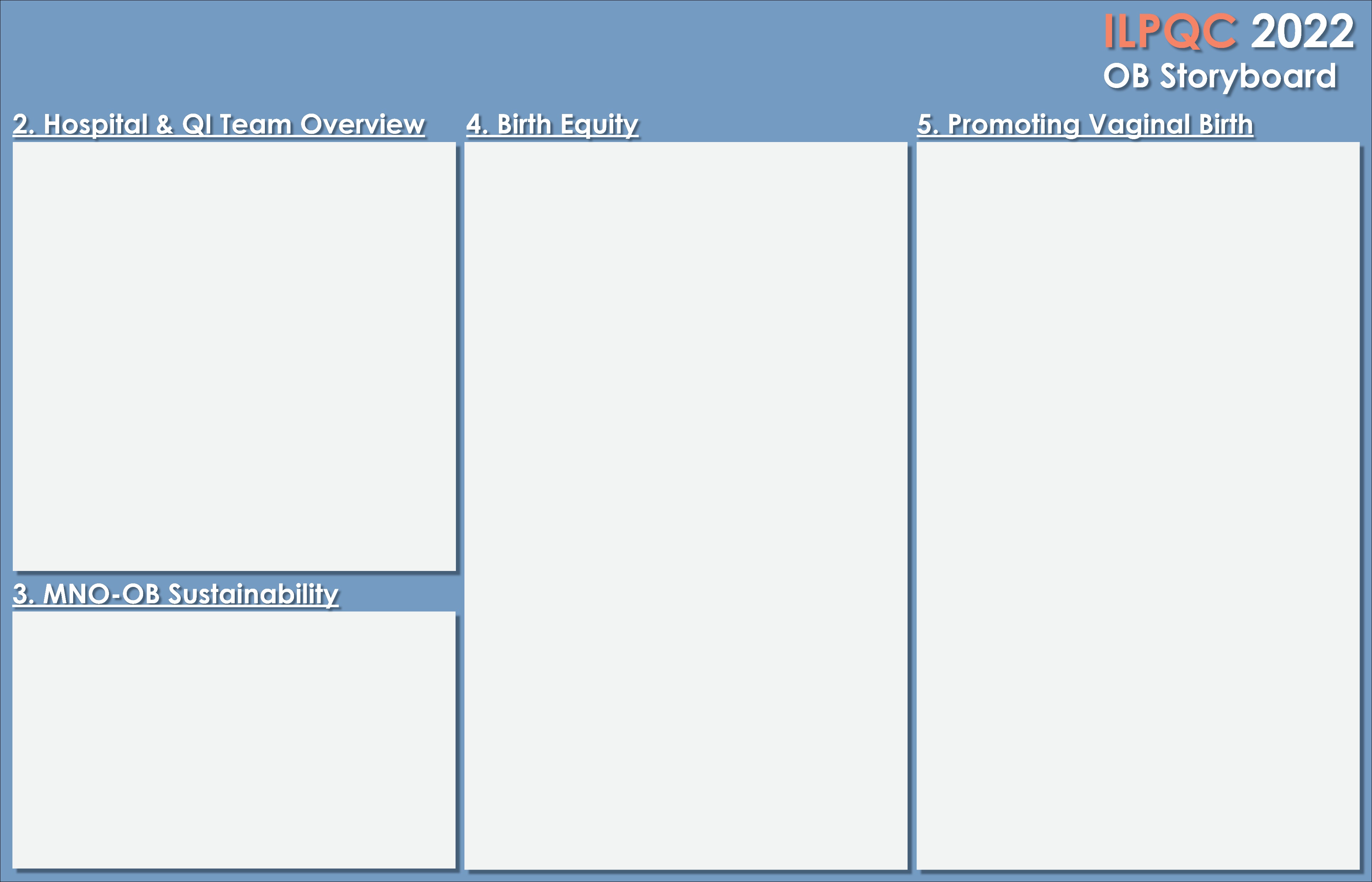 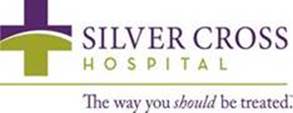 Silver Cross Hospital
Successes:
-Hospital implemented a DEI (Diversity, Equity and Inclusion) committee in 2022
-Staff received OB specific Diversity and Inclusion in healthcare education 5/1/22
-Postpartum education includes urgent maternal warnings with updated information on reaching appropriate providers. 
Challenges:
-Implementing at this time was difficult. With staffing concerns during the pandemic and Level III perinatal designation education taking priority.
Hospital Monthly Total NTSV C-Section Rate
























ILPQC PVB Initiative: Total Percentage of NTSV cesarean deliveries that meet ACOG/ SMFM criteria
PVB Team
Director of Woman & Infant Services: Kristina Salcedo
Manager of Woman & Infant Services: Lori Gaedt-Ramirez
OB Educator: Tina O’Sullivan
L&D Staff RN: Meg Murray
Provider Champions: Thomas Kazmierczak & Jeffrey Williams
Birth Equity Team
Director of Woman & Infant Services: Kristina Salcedo
Manager of Woman & Infant Services: Lori Gaedt-Ramirez
OB Educator: Tina O’Sullivan
Provider Champion: Veronica Arauz
Successes
Labor of Culture Survey sent out to staff 
Pre-cesarean huddle tool implemented in December 2021
90% of nursing staff educated on ACOG/SMFM criteria labor management guidelines and labor support techniques
100% of providers educated on ACOG/SMFM criteria labor management guidelines and labor support techniques
Patient education tools implemented on vaginal birth strategies/techniques
Moving Forward
Will review and share data that includes provider-level data with the clinical team
Will offer Spinning Babies class to Labor and Delivery nurses and OB providers
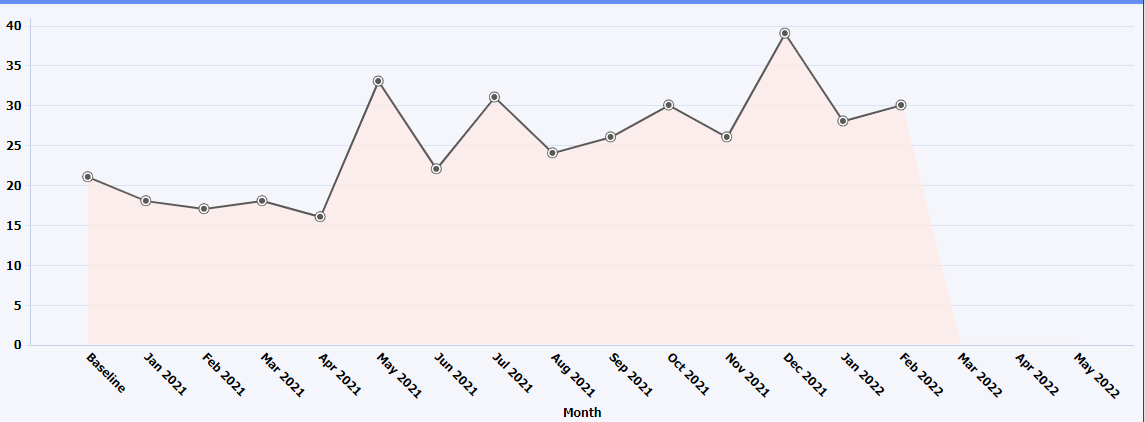 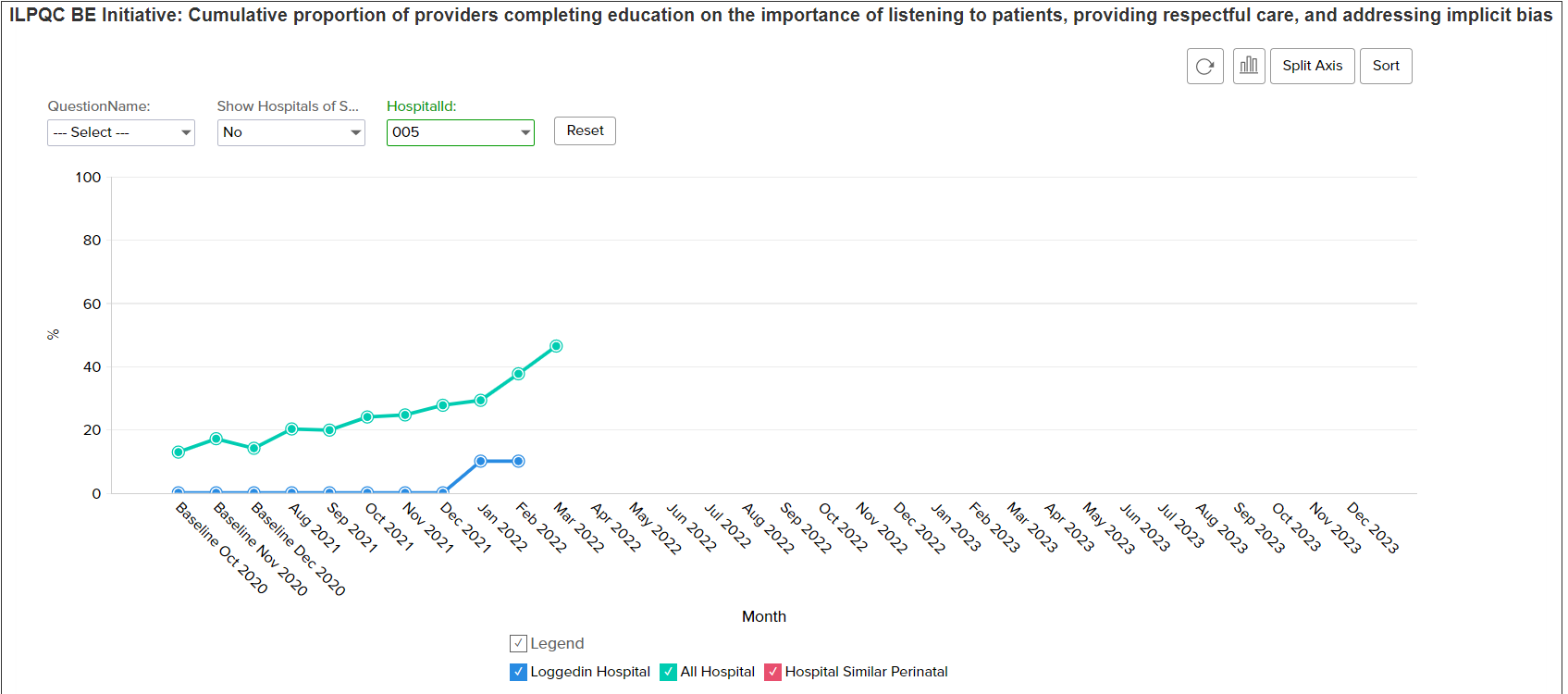 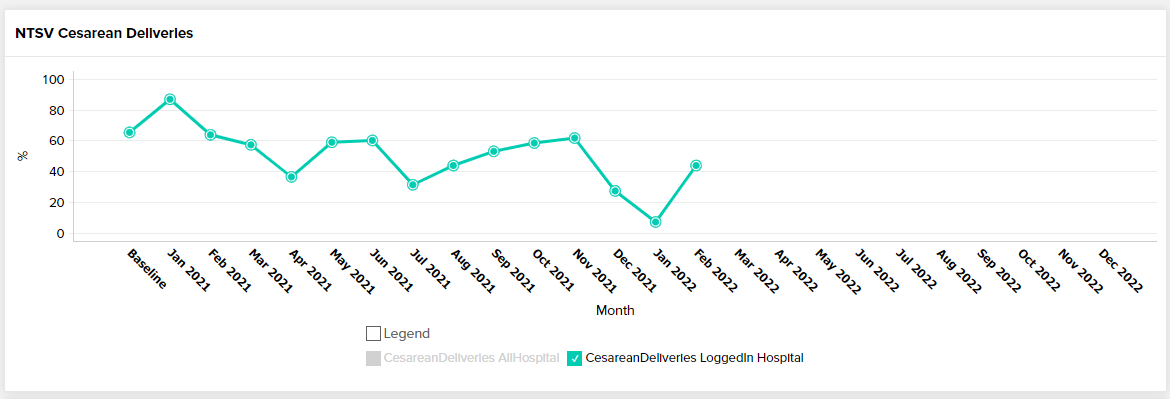 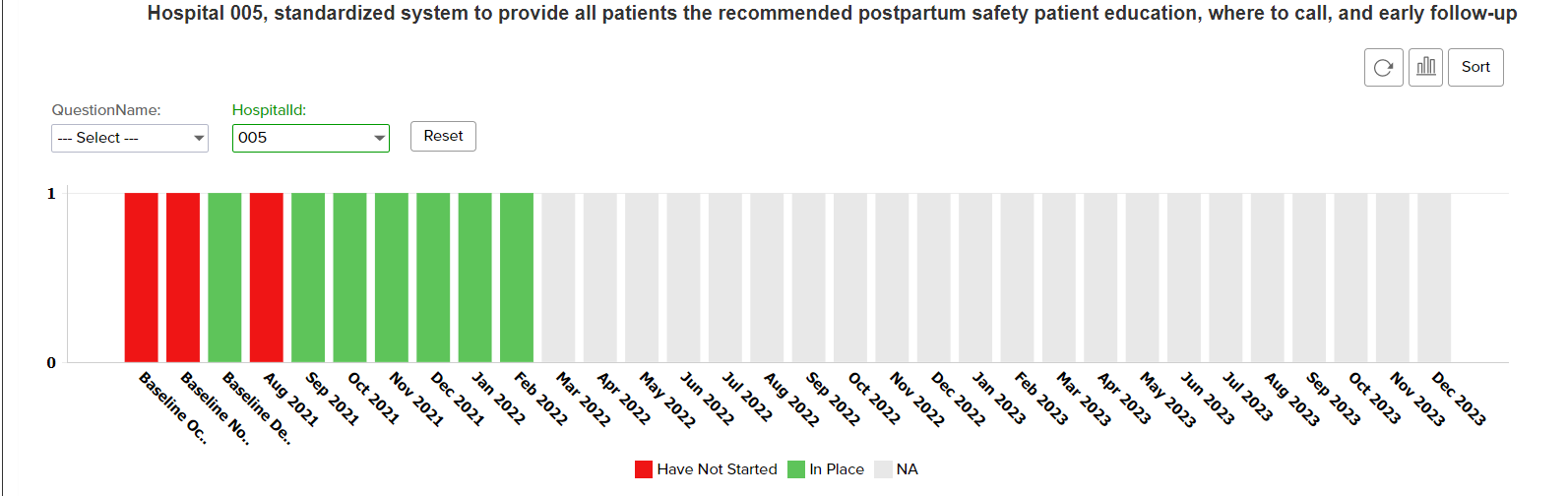 Share sustainability data and the strategies you used to sustain your MNO-OB work.
Challenges:
OB providers utilized a validated screening tool for OUD
OB providers prescribing Narcan at discharge for any OUD patient or patient being discharged with opioids
OB providers ordering Hepatitis C screening on OUD patients
Providers, nursing staff, and /or Social Services completing the discharge checklist on mom and newborn
Sustainability:
Continue data collection
Coordinate care plans prenatally with MFM providers
New staff are given education during orientation
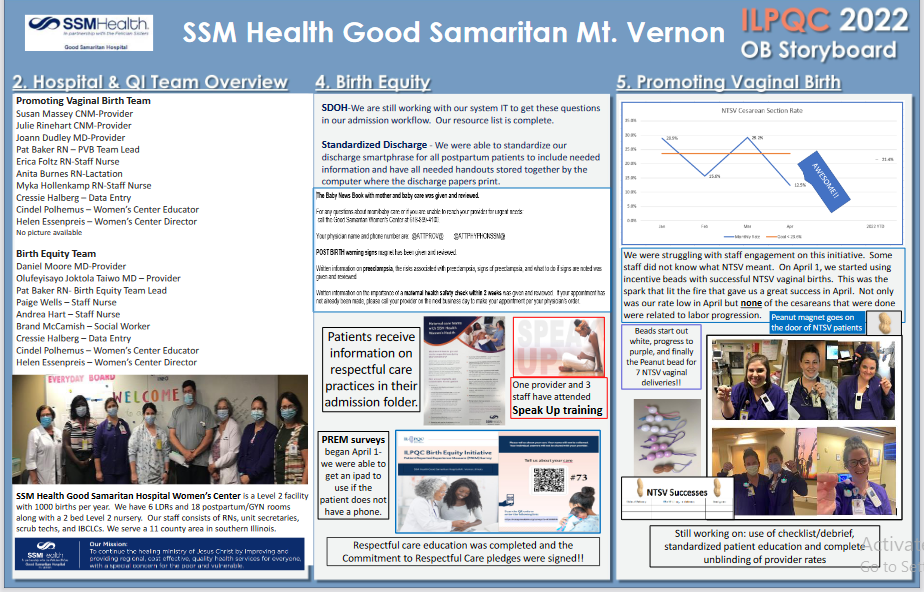 Northwestern Perinatal Network
[Speaker Notes: Folders, coordinated discharge worksheet,]
Level 2E Perinatal Hospitals
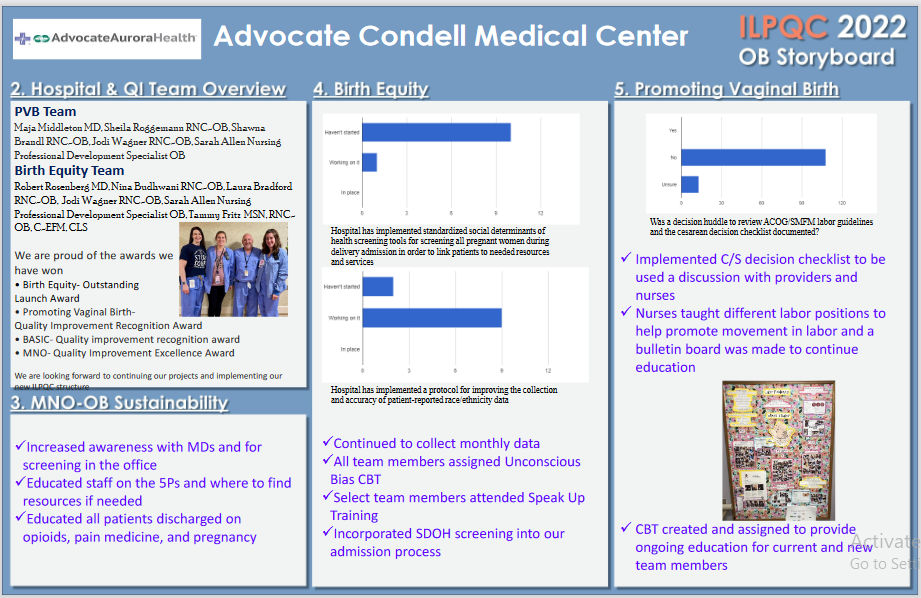 Northwestern Perinatal Network
[Speaker Notes: Folders, coordinated discharge worksheet,]
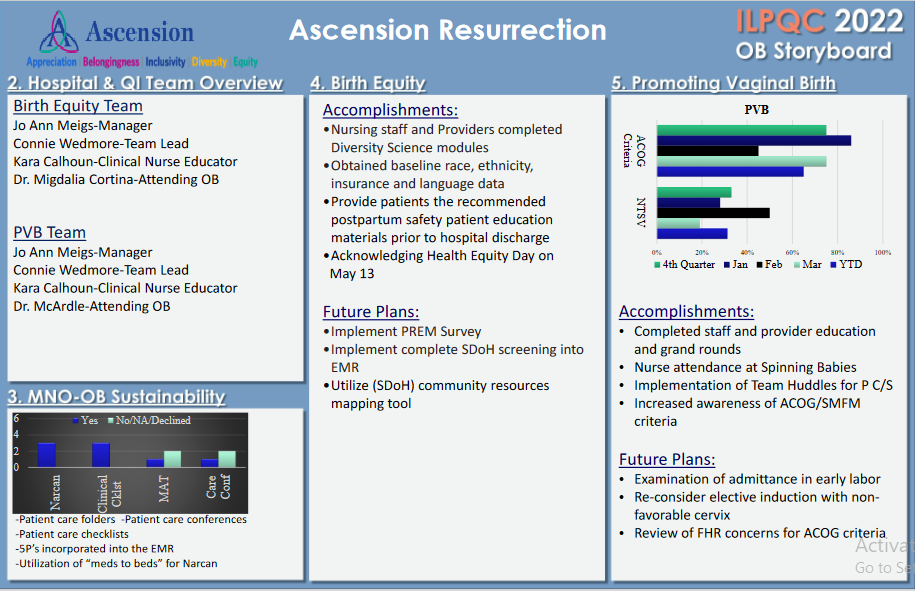 Northwestern Perinatal Network
[Speaker Notes: Folders, coordinated discharge worksheet,]
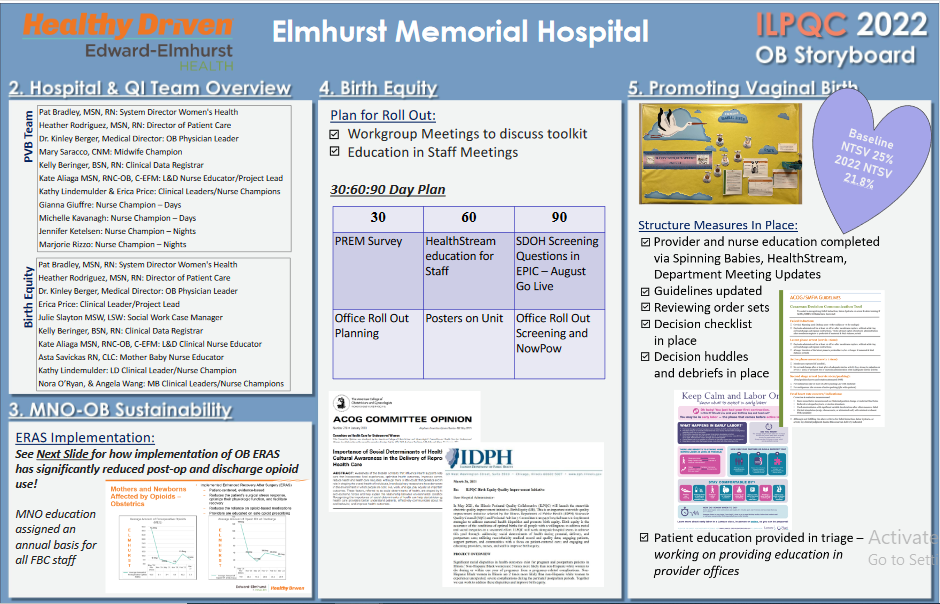 Northwestern Perinatal Network
[Speaker Notes: Folders, coordinated discharge worksheet,]
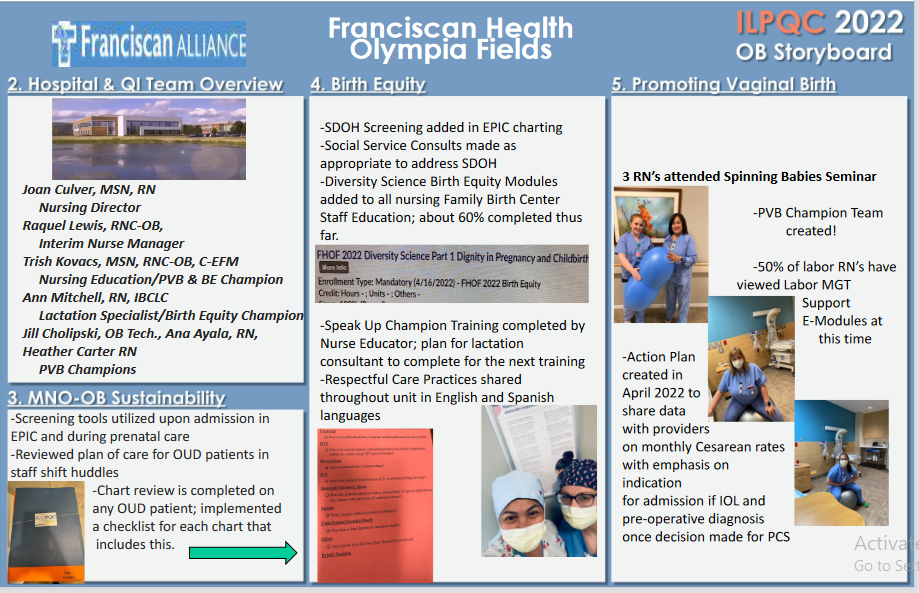 Northwestern Perinatal Network
[Speaker Notes: Folders, coordinated discharge worksheet,]
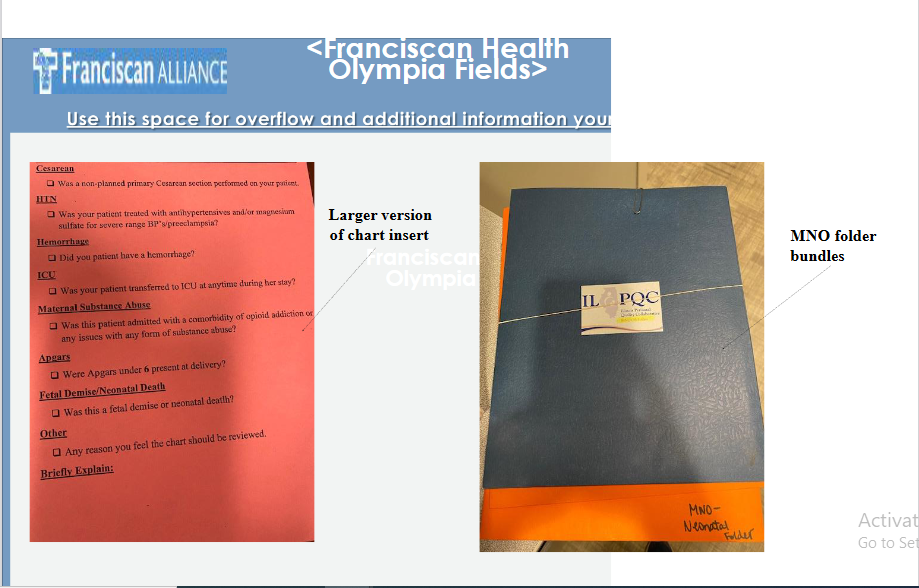 Northwestern Perinatal Network
[Speaker Notes: Folders, coordinated discharge worksheet,]
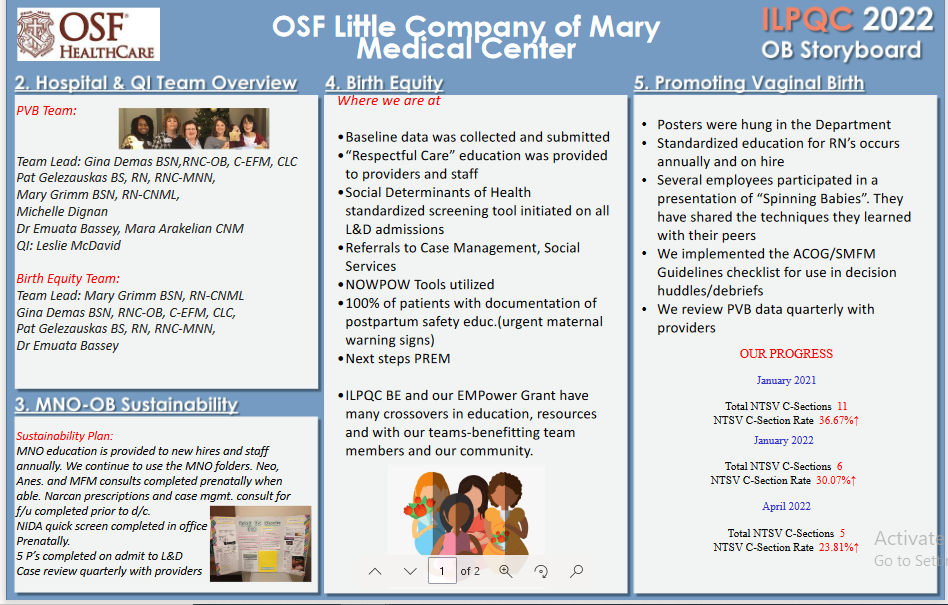 Northwestern Perinatal Network
[Speaker Notes: Folders, coordinated discharge worksheet,]
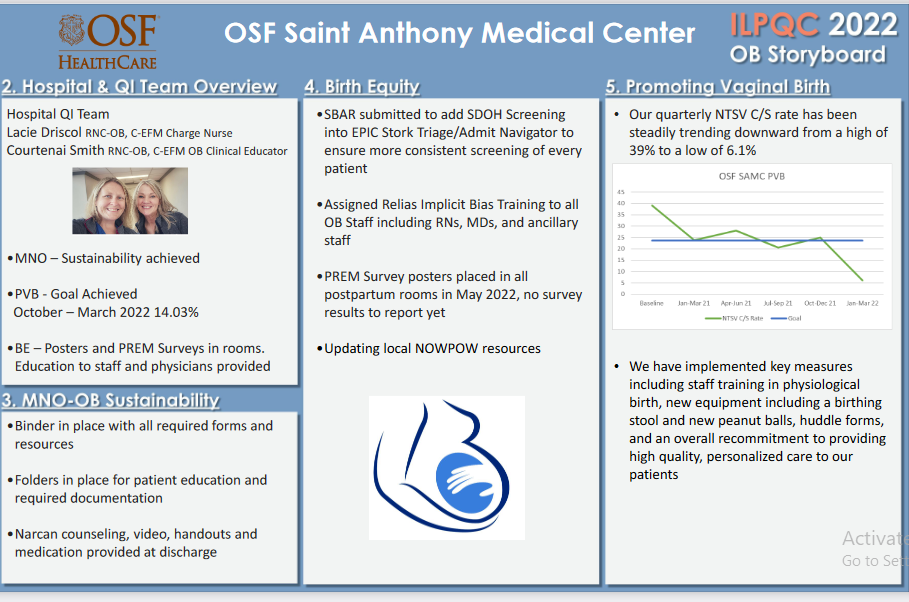 Northwestern Perinatal Network
[Speaker Notes: Folders, coordinated discharge worksheet,]
Thank you
Questions?
Info@ilpqc.org
Sponsored by
I-PROMOTE IL
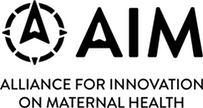 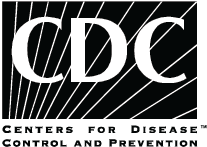 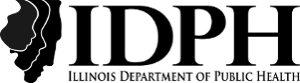 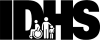